Work-based Learning
Office of Career-Technical Education
Brenna Bartlett – Assistant Administrator
Emma Waymire – Education Program Specialist
Why work-based learning?
3
Work-based learning definition
From Perkins V…
Work-based learning is defined as “sustained interactions with industry or community professionals in real workplace settings, to the extent practicable, or simulated environments at an educational institution that fosters in-depth, firsthand engagement with the tasks required in a given career field, that are aligned to curriculum and instruction.” 
Work-Based Learning Overview
4
Work-based learning definition
Aligned to Graduation Requirements for the Class of 2023 and Beyond:
Supporting Demonstration of Competency in Career Experience & Technical Skill
Beginning as early as grade 9, students should accumulate 250 hours of work-based learning aligned to their program of study, or their student success or graduation plans, with evidence of positive evaluation.
5
Work-based Guiding principles
6
Types of work-based learning
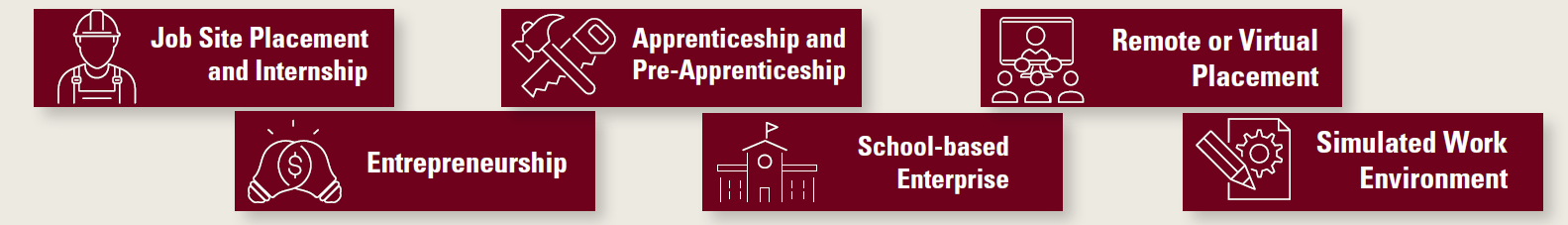 7
Off-Site placement or internship
Student would work at the physical location of the employer, during, before and/or after school.
Student is an employee/intern of the business and should have a designated employer/supervisor.
8
Apprenticeship/pre-apprenticeship
Student would work at a work site as determined by the recognized operating plan.
Student is an apprentice/pre-apprentice of the business and should have a designated business supervisor.
9
Remote or virtual placement
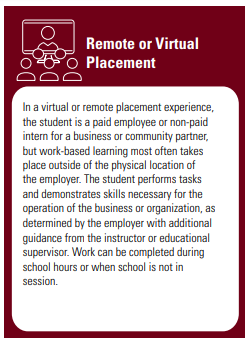 Student could work:
In school facilities during or after school hours**
From home before/after school & weekends
Student would interact with client/customer virtually (Zoom, e-mail, etc.)
Supervision/evaluation could occur virtually (scheduled 1:1s, e-mail, etc.) with both Employer and Educator supervisors.
10
entrepreneurship
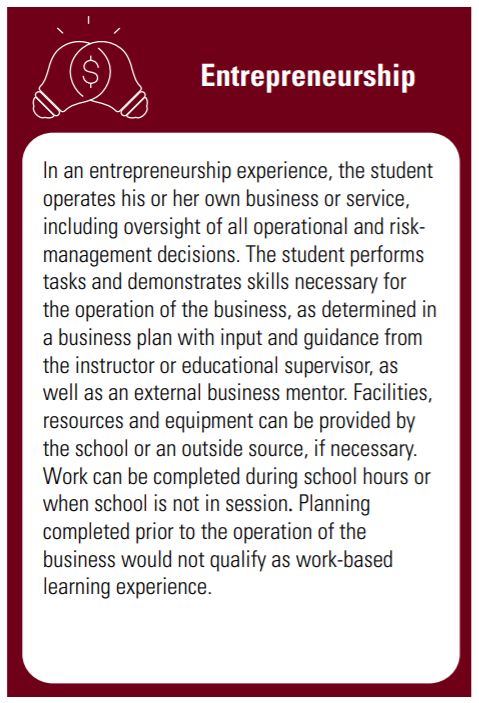 Student could work:
In school facilities during or after school hours**
From home before/after school & weekends
In another location or work site
Both the educator and the business mentor will supervise and evaluate work as it is completed independently by the student.
11
School-based enterprise
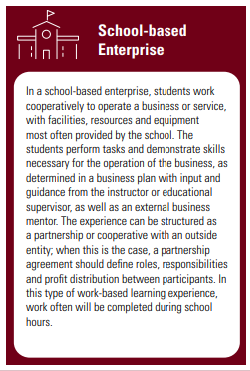 Student will likely work in the school facilities, during or after school.
Student will interact with clients/customers through services provided.
Student will likely work in the school facilities, during or after school.
12
Simulated work environment
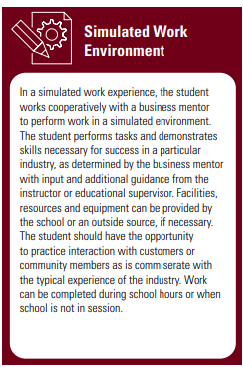 Will largely depend on design of experience
Student could work:
In school facilities during or after school hours
From home before/after school & weekends
Educator will likely be primary or day-to-day supervisor.
13
Continuum of supervision
Scaffolding of supervision across types allows students to develop and demonstrate work-readiness – including self-regulation, ability to follow direction, etc. 

All parties should be engaged regardless of setting to allow for this development.
14
Learning agreements
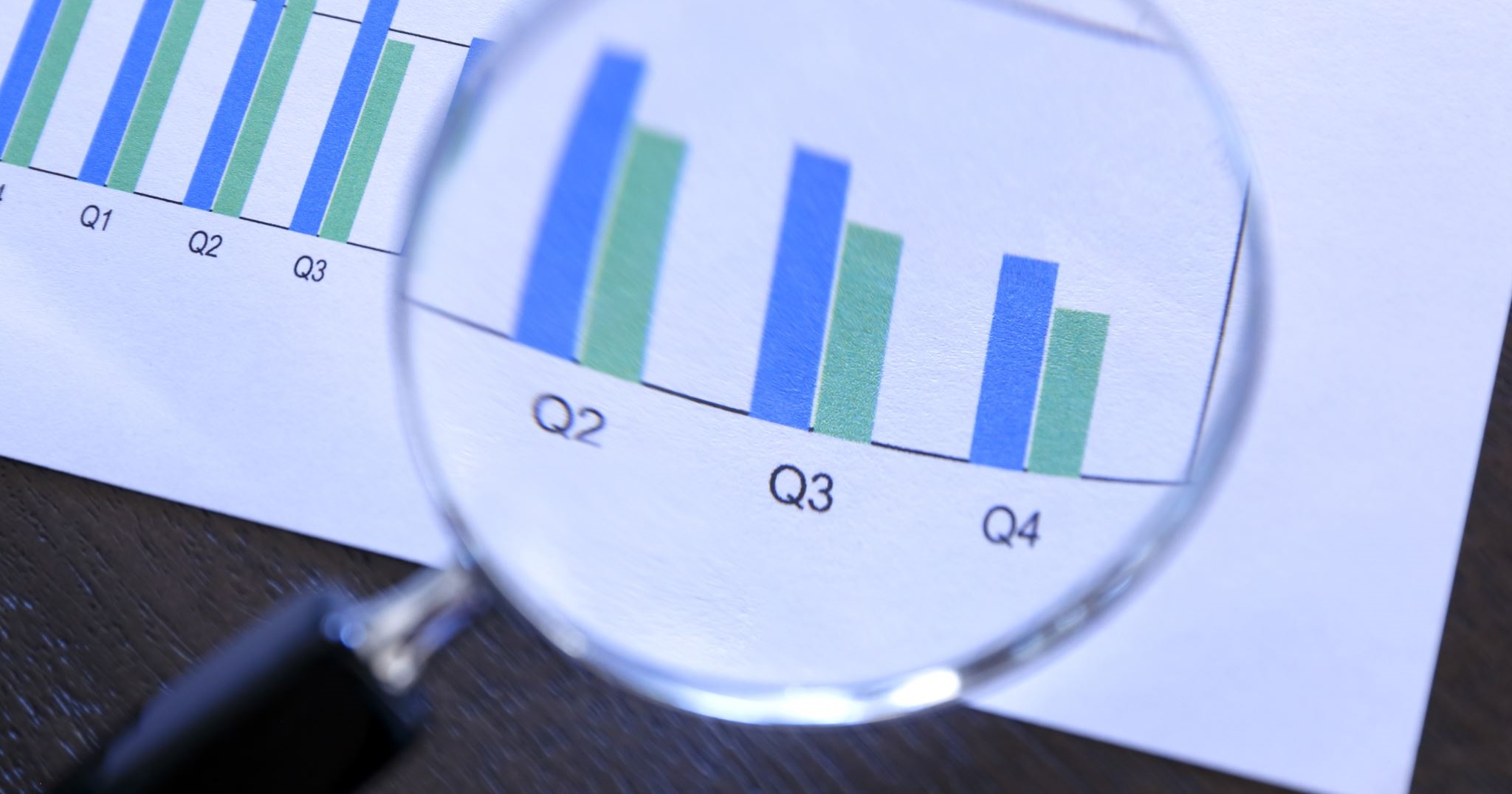 15
Learning agreements
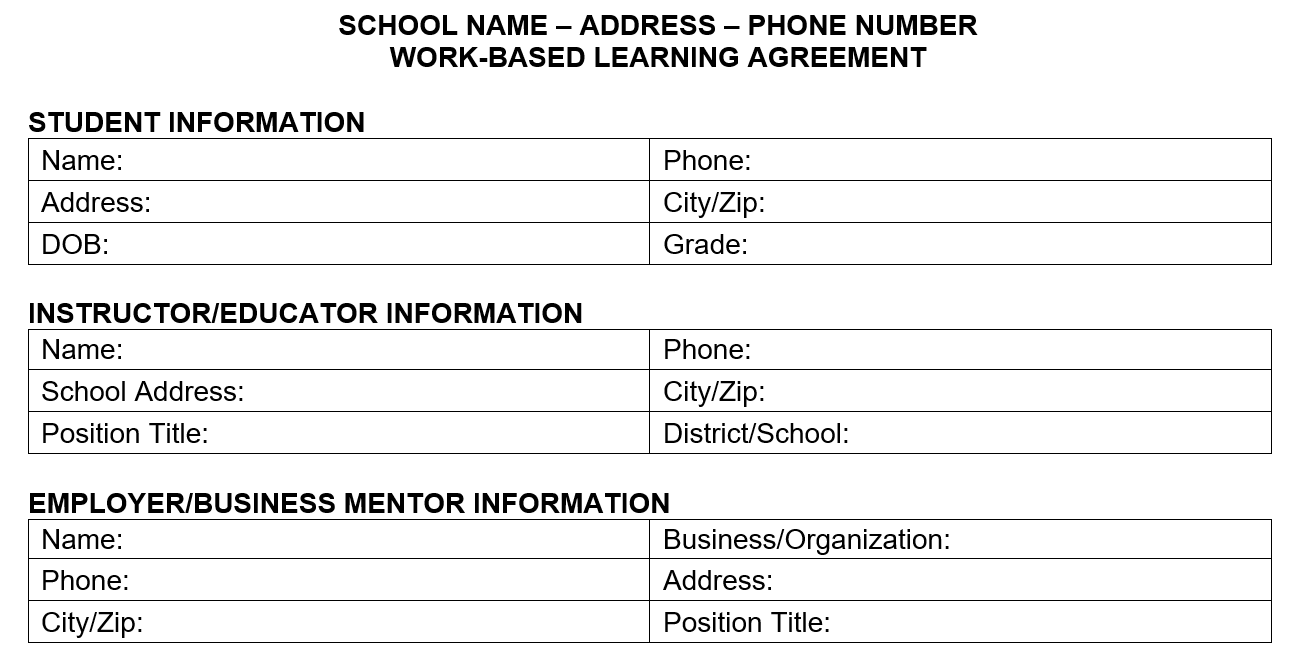 16
Learning agreements
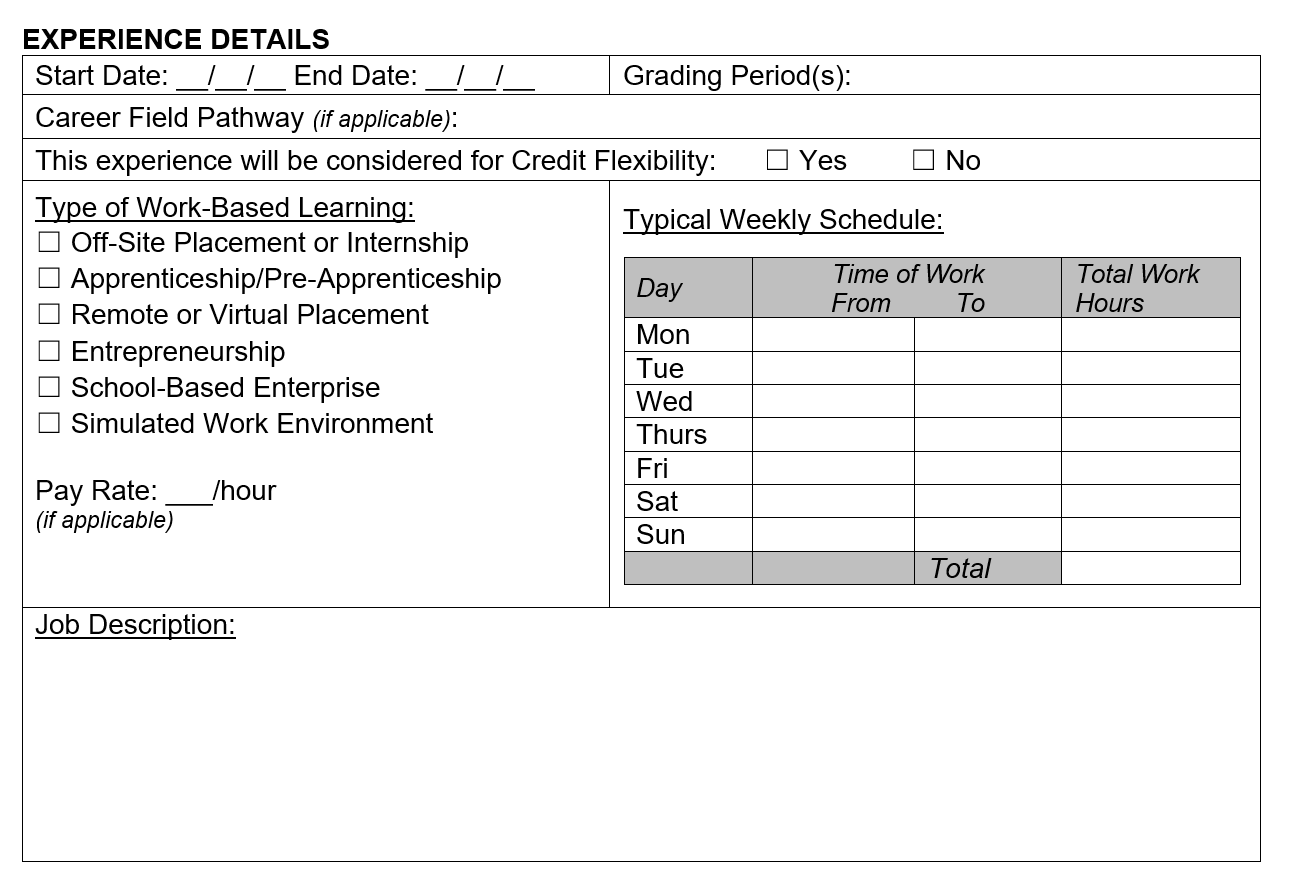 17
Learning agreements
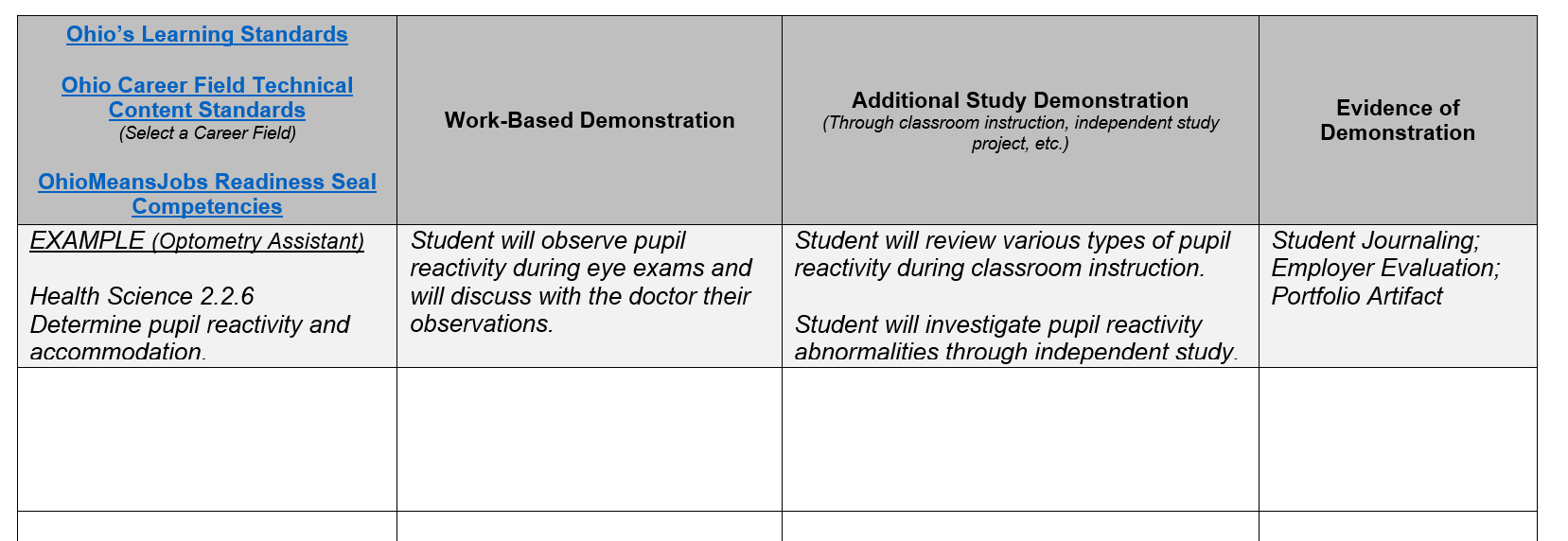 18
Learning agreements
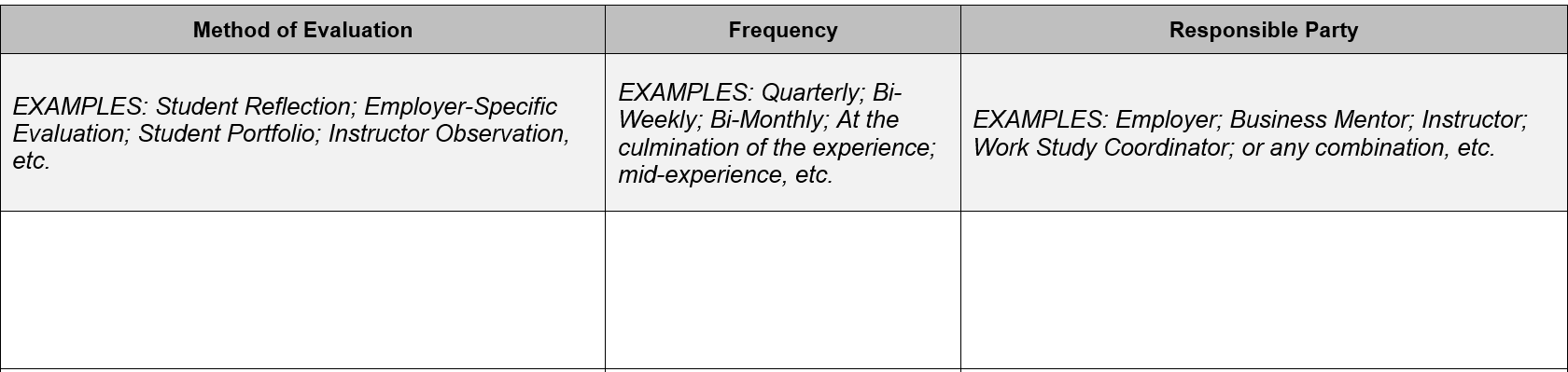 19
Roles & responsibilities
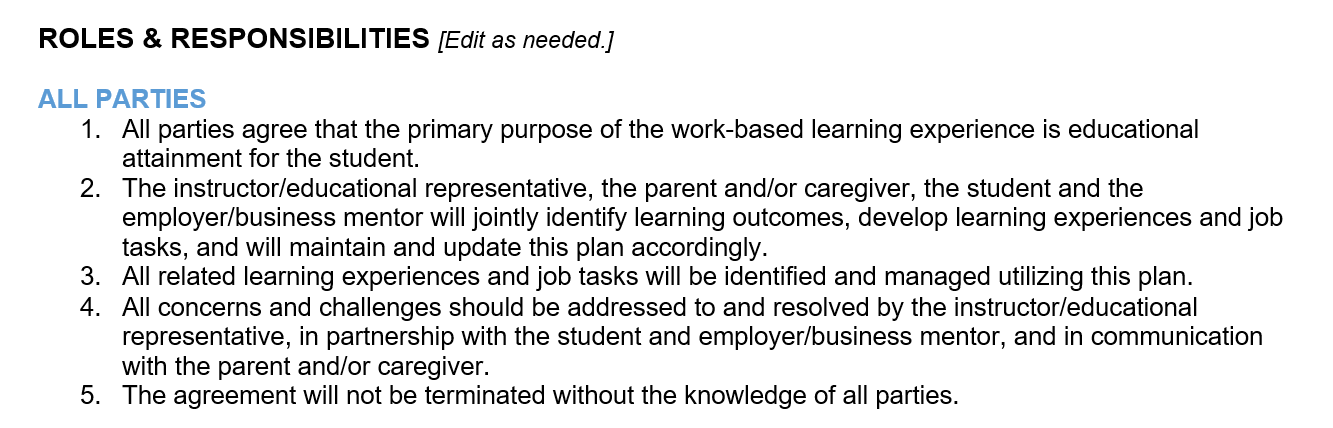 20
Why work-based learning?
“The educational models for the past 40 years have operated with Business as an advisor. In this role, they could only inform learning experiences, with engagement being at the end of the student’s educational journey—hiring based on the level of educational attainment.

Industries and businesses need to shift their focus to engaging in the educational system as a solution partner. The time is now to invest in the supply side of this equation—WBL provides the most effective way to close the skills gap.”
21
Contact us
Brenna Bartlett 
 Brenna.Bartlett@education.ohio.gov
Emma Waymire 
Emma.Waymire@education.ohio.gov
22